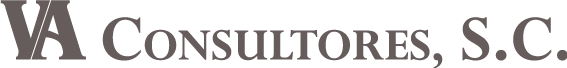 TÉCNICAS DE GESTIÓN EJECUTIVAS - 2017 2016
MÓDULO III– TÉCNICAS DE NEGOCIACÍON Y DESARROLLO PROFESIONAL
CUESTIONARIO MODULAR-CM
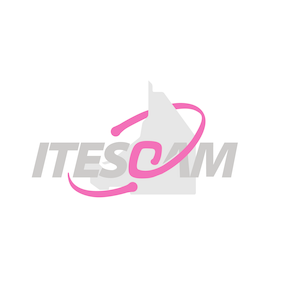 INSTRUCCIONES
El material del Modulo III ha sido diseñado para su estudio, consulta e investigación, así como para servir de sustento para presentar el caso práctico y examen para su evaluación final. Para poder tener derecho a presentar el examen referido de acreditación en la fecha programada, usted debe presentar DEBIDAMENTE RESUELTO el presente CUESTIONARIO MODULAR - CM. 

El Cuestionario Modular consta de 3 secciones. Léalas cuidadosamente y conteste lo que se le solicita.

1ª. Datos generales del estudiante: llene cada uno de los cuadros en blanco. 

2ª  Se refiere a los resultados de las tres autoevaluaciones del Modulo I. reproduzca los datos de los resultados que cada autoevaluación arrojo. Es obligatorio contestar el cuadro de comentarios de aplicación práctica de los resultados de cada autoevaluación por usted.

3ª  Son las preguntas del cuestionario que debe contestar de acuerdo a la consulta, investigación y estudio que hizo del material.
 Recuerde que debe ser entregado, IMPRESO O MANUSCRITO, AL INICIO DE CADA SESIÓN, PARA TENER DERECHO A PRESENTAR EL CASO PRÁCTICO Y EL EXAMEN  FINALES PARA LA ACREDITACIÓN DEL MÓDULO.
SEA PUNTUAL. INICIADA LA SESIÓN NO SE LE PERMITIRÁ LA ENTRADA
2
3
4
* SI ASÍ LO DESEA UTILICE  LAS QUE SEAN NECESARIAS, REPITIENDO ESTE FORMATO.
5